AMA National Alcohol Summit 2014
Domestic Violence and the intersection of alcohol  from a front-line service perspective
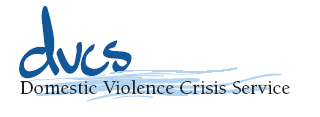 Number of people DVCS supports each year (94% are women)
A comparison of crisis visits over three years, demonstrating an increase in the number of visits that crisis workers are attending. In the 2013/14 period DVCS attended 1408 crisis visits; significantly more visits than any other recorded year in the service’s history.
Number of people DVCS supports each year (94% are women)
Total incoming contacts received by DVCS over a five year period. This demonstrates the yearly increase in demand for DVCS support. In the 2013-14 period workers received 2239 more calls than the previous year
Relationship between DV and Alcohol
The relationship between alcohol and domestic violence is complicated. A prevailing myth about domestic violence is that alcohol and drugs are the major causes.
The use of alcohol may have an effect on the severity of the abuse or the ease with which the person can justify their actions.
A person that uses violence within their intimate relationship does not become violent “because” drinking causes them to lose control of their temper. Domestic Violence is used to exert power and control over another; it does not represent a loss of control.
Relationship between DV and Alcohol
Domestic Violence and alcohol use and abuse should be understood and treated as independent problems.

“If my partner is only violent when he is intoxicated is he really responsible for the abuse?” “Is the abuse likely to stop if they stop drinking?”
 
“…if only he didn’t drink then everything would be ok, he would not be abusive and our lives would be perfect”.
Some questions we ask our clients to ask themselves regarding the link between alcohol and domestic violence:
When intoxicated, is your partner violent or abusive only to you or to anyone?
Is there a pattern to the intoxication, e.g is it likely to occur when you have invited friends round, or intend going out for the evening, or after you have had an argument?
Does your partner believe that being intoxicated causes violence?
If you have confronted your partner on their abusive or violent behaviour when intoxicated, have they taken immediate and serious steps to stop drinking or does it just carry on with apologies each time?
Are you aware of emotional and/or psychological abusive behaviour towards you when your partner is not drinking?
Key Messages
Alcohol abuse does not cause abuse and violence, although it is often used as an excuse for the violence.
The abuse of alcohol and domestic violence has to be tackled individually for there to be any real change.
Forcing someone to abuse and become dependent on  alcohol can be a control tactic.
Alcohol abuse can make it more difficult to manage the violence and leave a violent relationship.